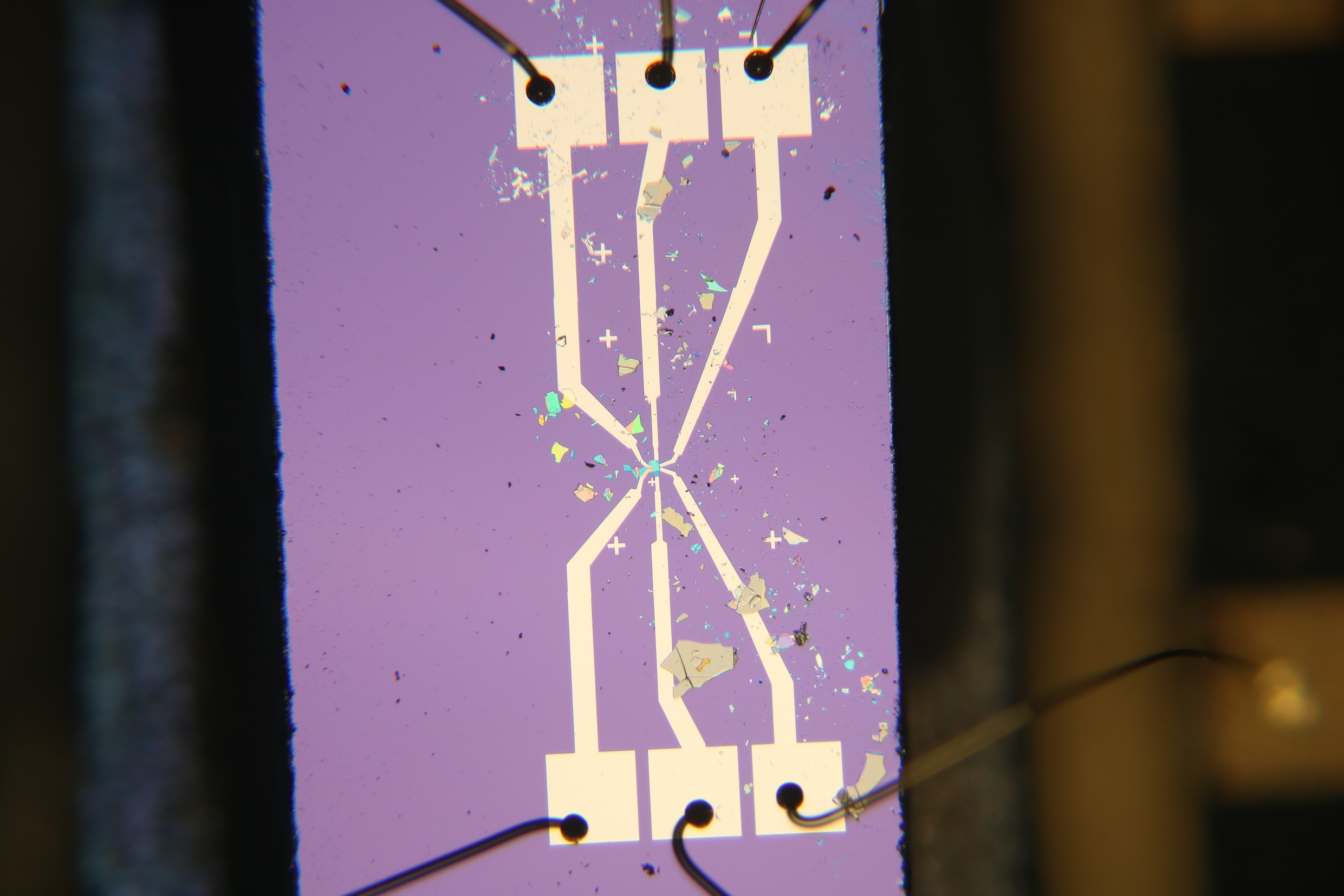 Thickness of human hair!